第三册第一课补充资料
截取於：世界日报电子版
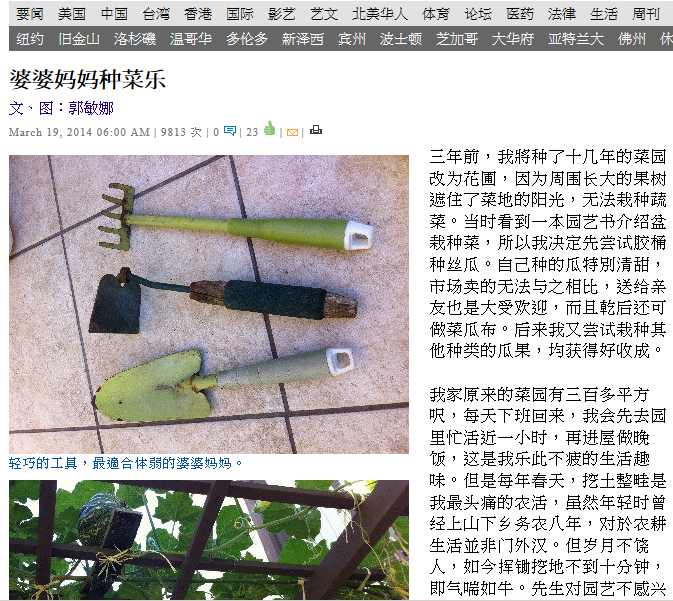 认一认
可印下此报导给学生认字
老师可准备中文报纸让学生认字
想一想：相似字
呆
人
上
三
杏
入
川
下
鳥
烏
土
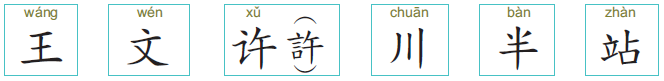 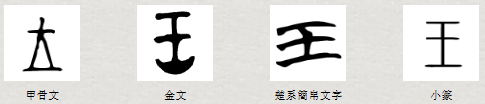 形声字：往/汪/枉/旺
相似字：主/玉
参考资料：国际电脑汉字及异体字知识库
亠
乂
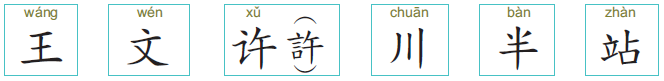 相似字：交
形声字： 玟/汶/纹/蚊/雯
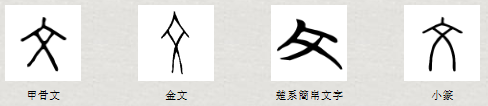 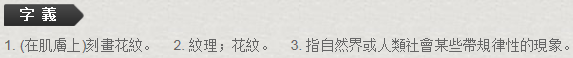 参考资料：国际电脑汉字及异体字知识库
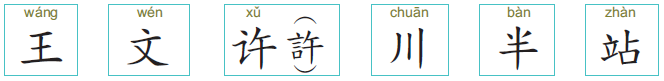 讠
午
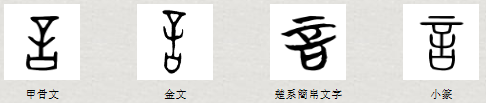 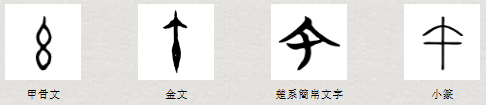 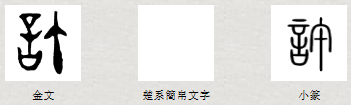 参考资料：国际电脑汉字及异体字知识库
丨
半
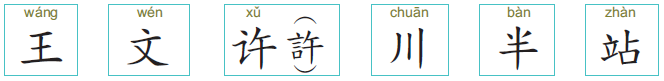 相似字：羊
形声字： 拌/伴/绊
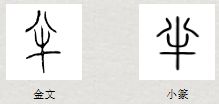 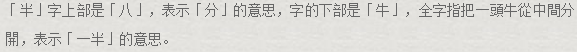 参考资料：国际电脑汉字及异体字知识库
占
立
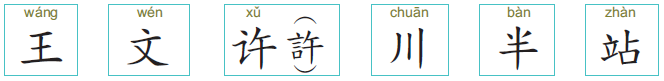 形声字：占/佔/沾
参考资料：国际电脑汉字及异体字知识库
拼字
參考資料：國際電腦漢字及異體字知識庫
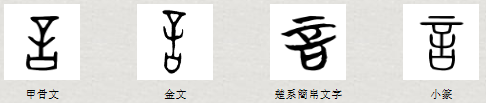 讠部
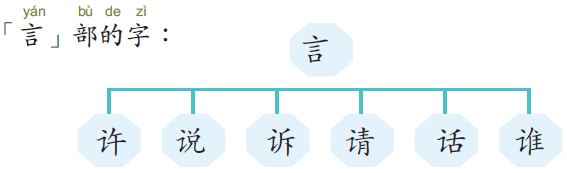 是谁?
也许
请问
说明白
告诉
话中有话
找一找(讠)
诲
诺
记
信
讽
谓
课
证
讶
训
谈
讪
详
赞
旧字新词（一）
老师可挑词语来做活动
新词知多少
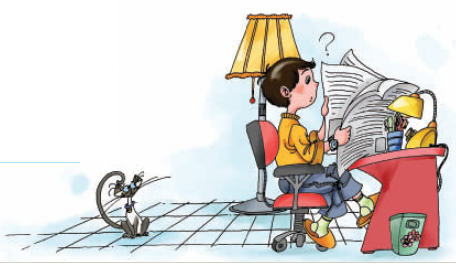 王小毛
王
山大王
水果大王
威廉王子
王冠
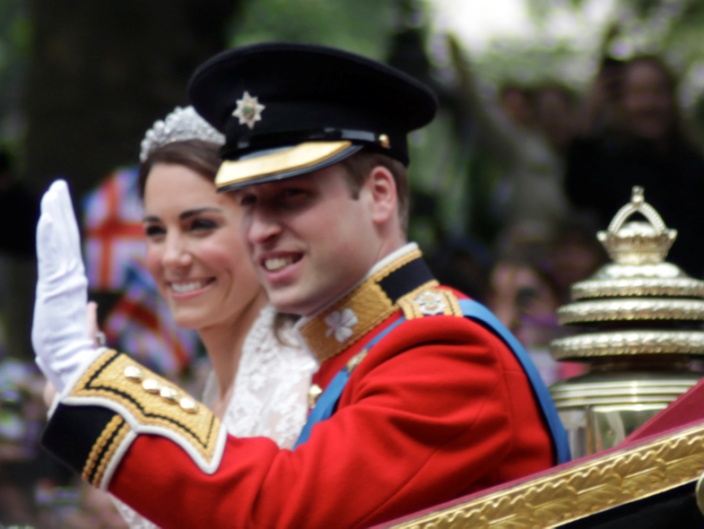 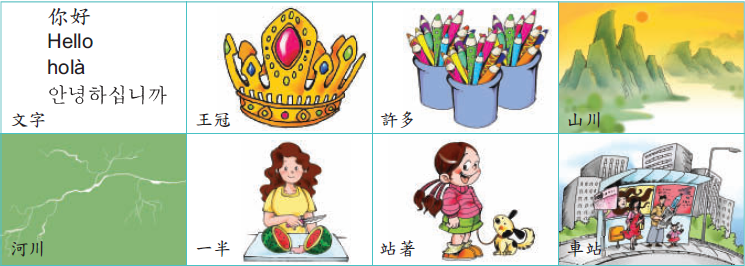 白马王子
参考资料：教育部重编国语辞典修订本
新词知多少
文
文字
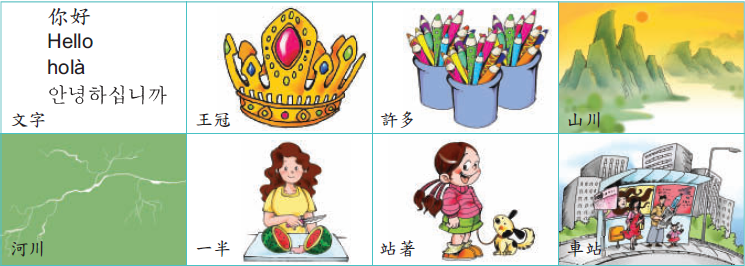 中文
こんにちは
日文
参考资料：教育部重编国语辞典修订本
老师可挑词语来做活动
新词知多少
老半天
半
半个李子
半跑半跳
沒半个人
得半分
半哭半笑
下半年
半年
参考资料：教育部重编国语辞典修订本
老师可挑词语来做活动
新词知多少
站
火车站
站起来
站出来
站住
站开
站立
站不住
参考资料：教育部重编国语辞典修订本
写字的好处
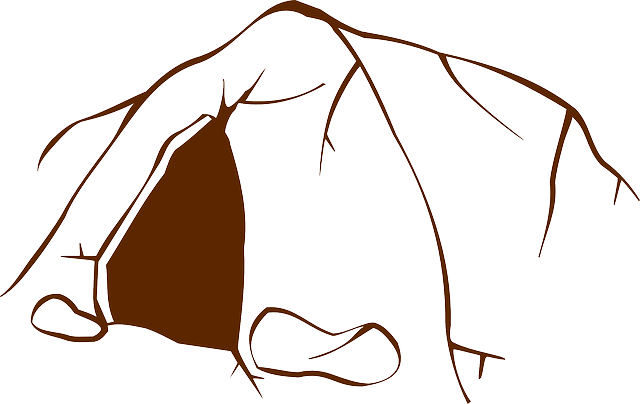 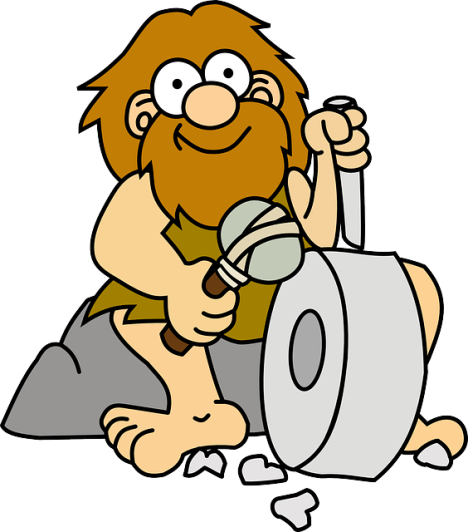 嗯！去年我怎麽找到石洞的呢？对了！我写下来了！
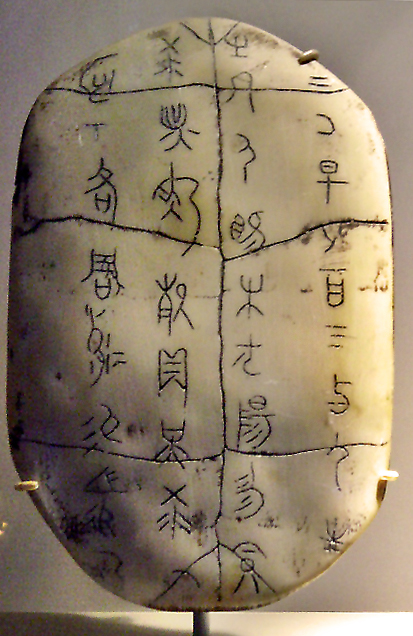 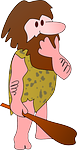 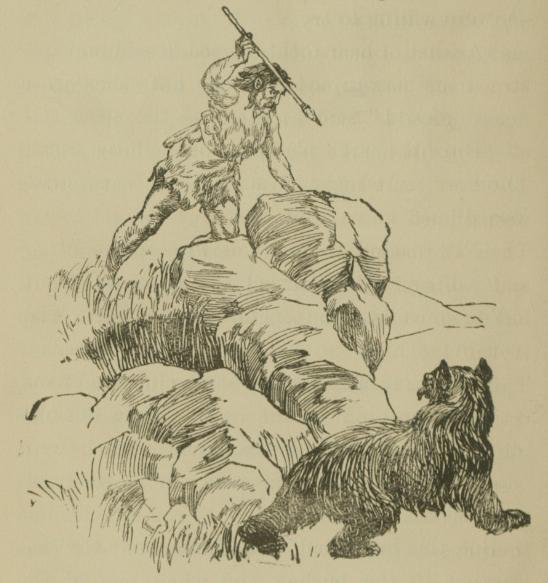 写字的好处
哥哥，我很好，谢谢！
嗯！住在山下的弟弟，不知道他过得好不好！我来写信给他吧！
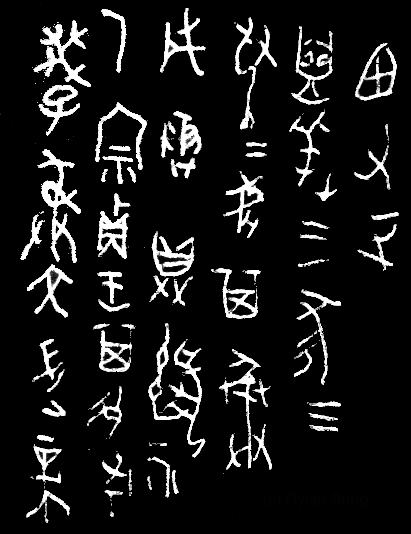 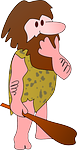 活动：请同学写甲骨文字条，互猜内容
交
口
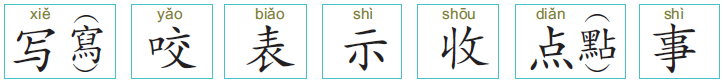 形声字： 交/绞/洨/郊/皎/较/校/饺/跤
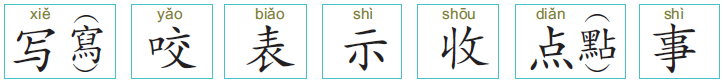 形声字：婊/裱
旧字新词（二）
老师可挑词语来做活动
新词知多少
大写A
小写a
写
写回信
写到
写下来
寫信
写给我
好写
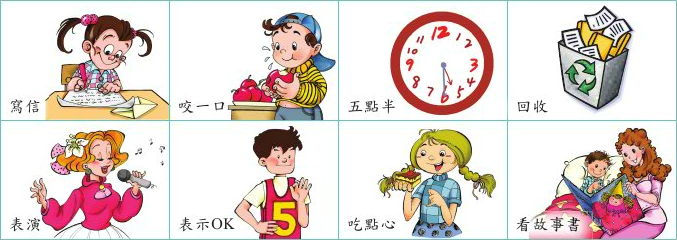 写字
写出来
手写
参考资料：教育部重编国语辞典修订本
老师可挑词语来做活动
新词知多少
咬住
咬
咬耳朵
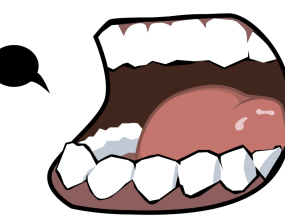 咬字
会咬人
咬一口
咬牙
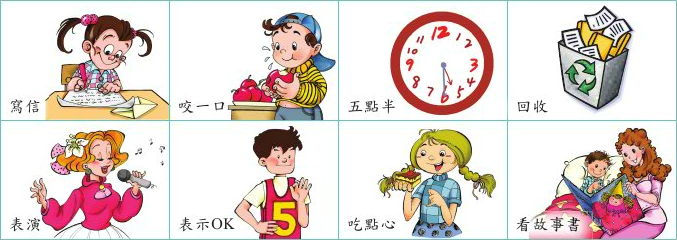 咬下去
用咬的
参考资料：教育部重编国语辞典修订本
老师可挑词语来做活动
新词知多少
表示
表哥
表白
表弟
表演
表示
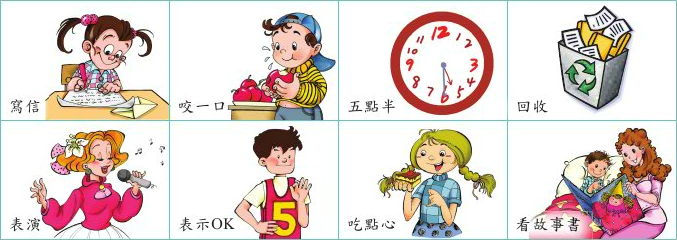 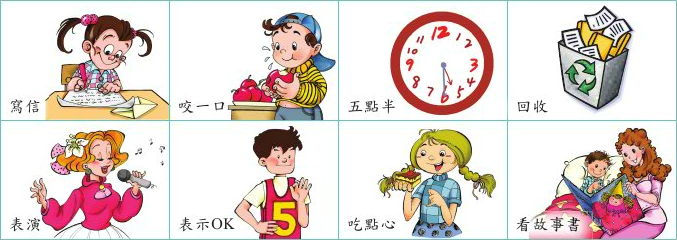 爱表现
参考资料：教育部重编国语辞典修订本
老师可挑词语来做活动
新词知多少
收看
收
收心
收起来
$收入高
回收
收下
收工了
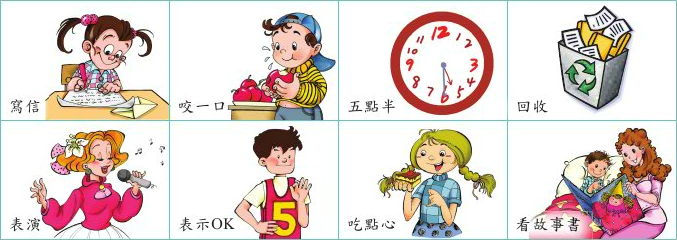 收到了
收回来
参考资料：教育部重编国语辞典修订本
老师可挑词语来做活动
新词知多少
点火
点歌
点
白点
黑点
点心
点出来
五点半
好点子
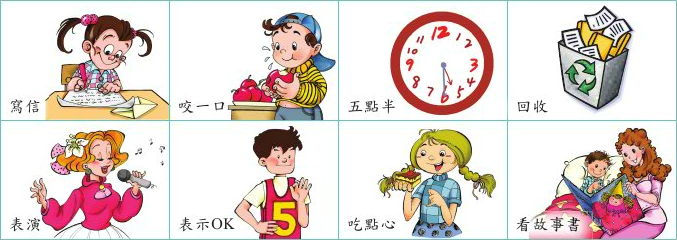 一点兒
点名
参考资料：教育部重编国语辞典修订本
老师可挑词语来做活动
新词知多少
沒本事
天下事
事
心事
多事
事先
看故事书
本事
大事不好
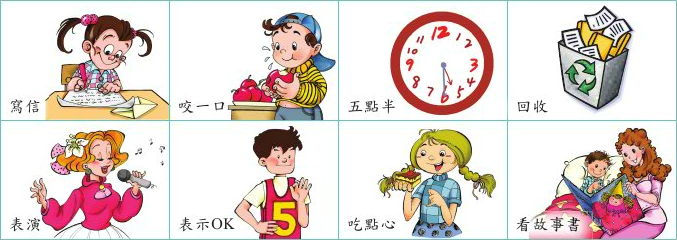 出事了
大小事
参考资料：教育部重编国语辞典修订本